9 корака у обучавању социјалним вештинама
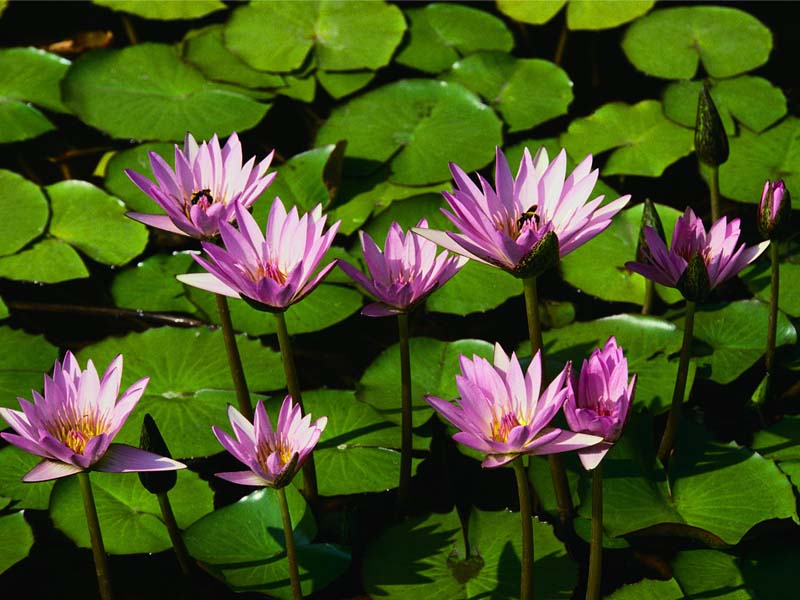 9 корака у обучавању социјане вештине
Дефинисање вештине 
Приказивање модела вештине 
Установити која вештина је ученику потребна
Подела улога – избор учесника  
Постављање сценарија и сцене за игру улога 
Извођење игре улога 
Разговор о елементима извођења (повратне информације)
 Давање домаћих задатака везаних за дату вештину  
Следећа подела улога
1. корак : ДЕФИНИСАЊЕ ВЕШТИНЕ
- Циљ је да се помогне ученицима да схвате вештину коју ће вежбати ( “Шта значи... задиркивање...?). Кроз разговор се дају опште одређење  и конкретни примери. Није потребно дуго објашњавање , довољно је неколико минута.
Након разговора, деле се картице за ту вештину , а  наставник (инструктор) пише кораке на паноу.
2. корак: МОДЕЛ ВЕШТИНЕ КРОЗ ИГРУ УЛОГА  =  УЧЕЊЕ ИМИТИРАЊЕМ, ПОСМАТРАЊЕМ
1. Користе се бар два примера за приказивање сваке вештине. 
2. Бирају се ситуације из стварног ученичког живота.
3. Модел (особа која одиграва кораке у учењу вештине) треба да приказује некога ко је сличан ученицима који уче вештину (по полу, узрасту, социоекономском пореклу, вербалним способностима...)
4. Модел треба да прикаже позитивне исходе примене вештине. За добру примену вештине модел треба да буде похвањен (награђен).
5. Модел треба да следи све описане  кораке у вештинама тачним редоследом.
 6. Моделовање треба да обухвати само једну вештину у једном вежбању , без додавања садржаја. Приказивање вештине требна да буде јасно и са што мање небитних детаља, укључивањем више модела
Фазе учења путем моделовања
1. Пажња , усредсређеност на показивање модела
На табли се истиче сваки корак
Јасно, упечатљиво, живописно приказивање 
Картице се деле пре показивања модела
“Глумци” РАЗМИШЉАЈУ ГЛАСНО.
2. Игра улога, проба понашања “уживо”, уз награђивање 
3. Репродуковање – примена у реалном животу, уз очекивање награде, као мотивација.
3. корак: УСТАНОВИТИ ШТА ОД ВЕШТИНЕ ЈЕ УЧЕНИКУ  ПОТРЕБНО
Пошто наставници /инструктори одглуме одабрану вештину, треба да питају сваког ученика кад, где и са ким би било корисно да примени ту вештину – у којој ситуацији предлаже да се вежба (“сценарио”).
На табли исписати имена чланова групе и име особе са којом би испробао вештину и тему “сцене”.
4. корак:Подела улога
Сви у групи која учи вештину треба да учествују током времена; први може бити онај ко се сам јави.  
Уколико неки ученик не жели да учествује у игри улога , треба га охрабрити, подстаћи указивањем на користи које може имати од увежбавања вештине,уместо прекоревања , грдње или кажњавања што не прихвата улогу.
5. корак: ПОСТАВЉАЊЕ СЦЕНАРИЈА И СЦЕНЕ ЗА ИГРУ УЛОГА
Када је ученик описао реалну животну ситуацију у којој вештина може бити од користи, он се бира за главног глумца.Бира некога из групе за другу улогу (по сличности са правом особом).
Релевантни детаљи треба да буду верно пренети (на основу описа места догађаја,шта је претходило ситуацији која се приказује, и сл.). Наставник/инструктор сугерише другом ученику како да одигра своју улогу , да би приказивање било што реалистичније.
6. корак: ИЗВОЂЕЊА ИГРЕ УЛОГА
Пре почетка, наставник /инструктор подсећа на улоге и одговорности,објашњава главне елементе улоге, кораке.
Остали учесници посматрају и прате извођење - може се за сваки корак задужити по један учесник  и касније они  износе запажања о приказивању игре улога ( о држању, боји гласа,садржају исказа) ученика који су играли одређене улоге.
Наставник/инструктор помаже главном “глумцу” да се држи корака у вежби, други инструктор инструктор стоји поред табле и подвлачењем наглашава сваки корак док сцена тече.
Играње улога траје док сви у групи не прођу кроз игру.
Садржај сцене може да се мења – проблем који се стварно појавио или може да се појави у окружењу сваког ученика.
Улоге могу да се замене.Наставник/инструктор може да преузме једну улогу , ако је потребно да помогне  ученицима у извођењу игре улога.
7. корак: РАЗГОВОР О ЕЛЕМЕНТИМА ИЗВОЂЕЊА (ПОВРАТНЕ ИНФОРМАЦИЈЕ)
Информације о успеху у извођењу улоге следе после сваке сцене.
Најпре коментарише други “глумац”, па остали чланови групе, па наставник/инструктор (уз похвалу, награду),а на крају главни “глумац”.
Награђује се тачно извођење корака и различити елементи играња улоге (држање, имитација,гестови,глас, тачна фраза).Награда је пропорционална успеху, али се награђује труд и побољшање.Награђује се и други “глумац”.
Негативни коментари су праћени конструктивним предлозима. 
Ако ученици лоше одиграју сцену, треба им дати прилику да је поново одиграју.
8. корак: ДАВАЊЕ ДОМАЋИХ ЗАДАТАКА ВЕЗАНИХ ЗА ДАТУ ВЕШТИНУ
Ученици треба да у реалном окружењу примене вештину коју су увежбавали и да напишу извештај према датом формулару.
Почети једноставнијим задатком.Наставник и ученик се договарају око тога када, како и са ким ће ученик применити вештину коју увежбава. Ученик треба да размисли о ситуацији (у школи, код куће, са друговима)  у којима увиђа да му је потребна та вештина.
Следећи састанак посветити читању домаћих задатака и разговору о њима , добро примењене вештине треба на одговарајући начин  наградити. 
Када цела група научи вештину , прелази се на нову.
Извештај о домаћем задатку
Име:_______________________________________ Датум:_____________
Вештина:___________________
Кораци:_____________________

Са ким ћу испробати вештину:____________________________
Када?__________________________________________________
Шта се догодило:____________________________________________________
      ____________________________________________________________
Како сам урадио вештину: 

Зашто сам заокружио ово:___________________________________________________________________________________________________________________________
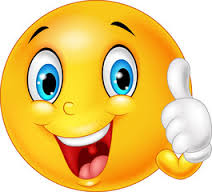 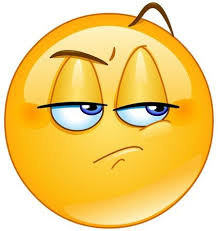 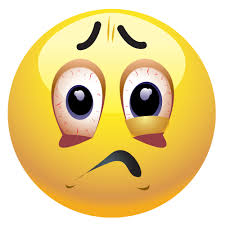 Белешка за родитеље о домаћем задатку за учење вештине
Ученик:____________________________   Датум:__________________
ОПИС ЗАДАТКА 
Назив вештине:_______________________________________________
Кораци у вештини:

Циљ вештине, примена, значај:____________________________________
_______________________________________________________________
ОПИС  ДОМАЋЕГ ЗАДАТКА ЗА ВЕЖБАЊЕ ВЕШТИНЕ :___________________
_______________________________________________________________
Захтеви за родитеље:
Обратите пажњу на ситуације када дете примењује вештину и похвалите/наградите га. 
Позитивно одговорите на дететово коришћење вештине .
Вратите наставнику ову белешку , са коментарима како је дете урадило домаћи задатак и са Вашим питањима/предлозима .
Молимо Вас, потпишите ову белешку и вратите је наставнику __________________________.

 Потпис родитеља ________________		Датум:______________
9. корак: СЛЕДЕЋА ПОДЕЛА УЛОГА
Пнавља се вежба са новим учеником као главним “глумцем”, док сви не савладају вештину.
Крај презентације! Хвала на пажњи!
9 КОРАКА У ОБУЧАВАЊУ СОЦИЈАЛНИМ ВЕШТИНАМА
Реализатори обуке:
проф. др. Слободанка Гашић Павишић
Марко Батур ,дипл. специјални педагог
Маша Ђуришић , наставница разредне наставе

СЕМИНАР Raзвијање социјалних вештина у школи
Подршка: Друштво за развој образовања KLETT.
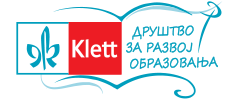